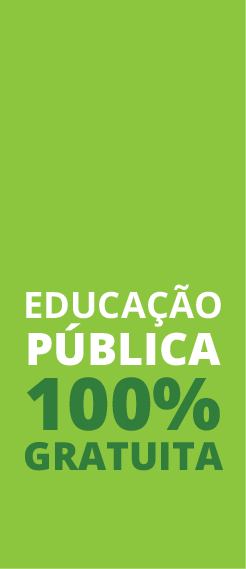 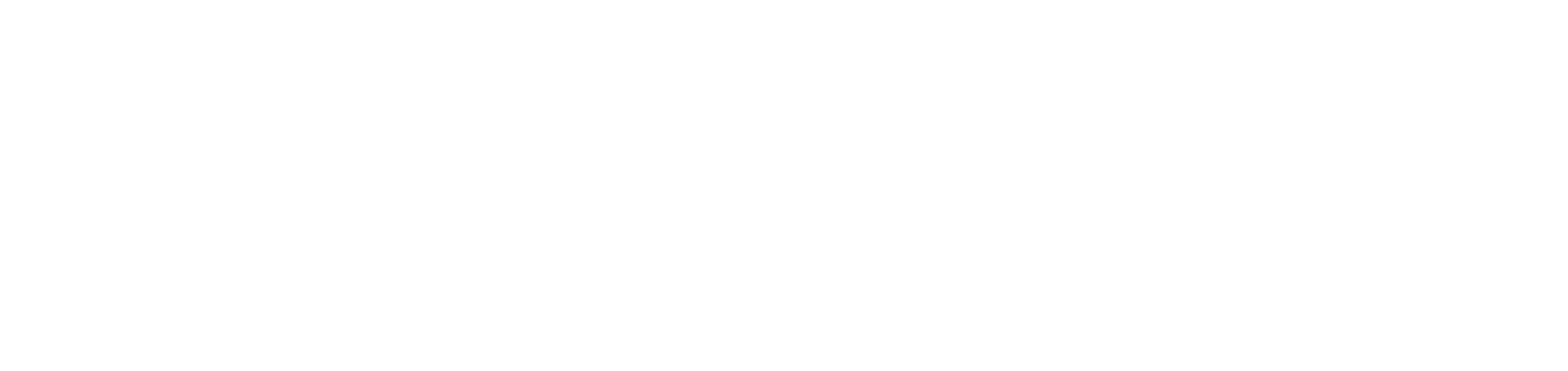 Redação técnica e expressão oral II

Professora Mariana Klafke
Curso Técnico Subsequente em Mecânica
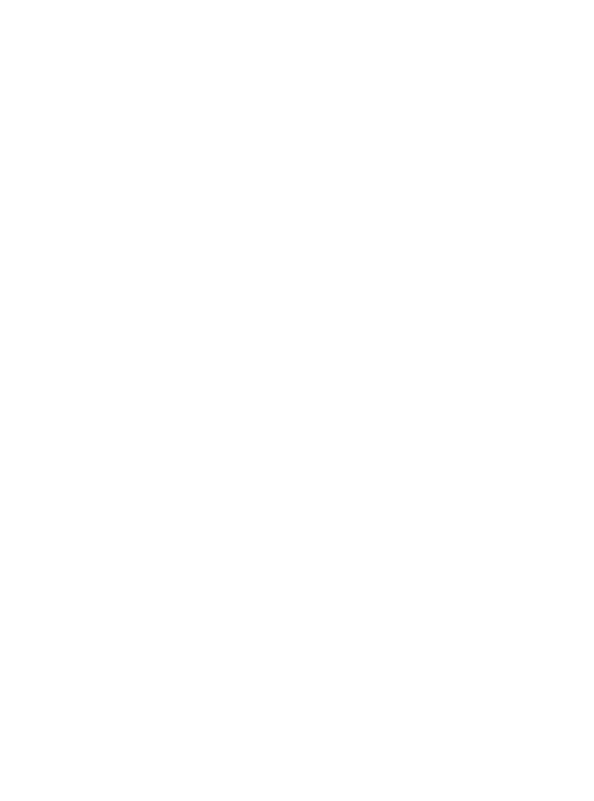 Sejam bem-vindos e bem-vindas!
Hoje vamos ver juntos alguns conceitos preliminares e combinar a dinâmica das nossas aulas.
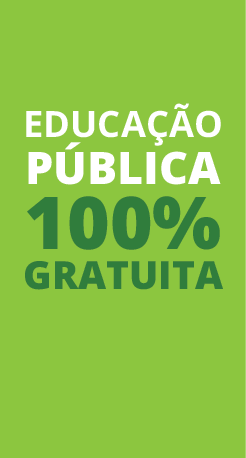 Instituto Federal Sul-rio-grandense | câmpus Passo Fundo
‹#›
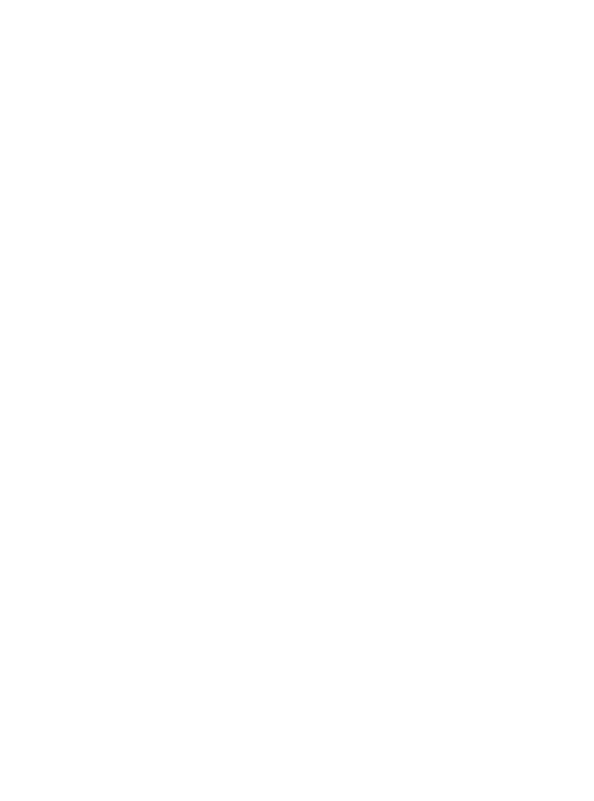 Plano da disciplina

Cronograma do semestre
Instituto Federal Sul-rio-grandense | câmpus Passo Fundo
‹#›
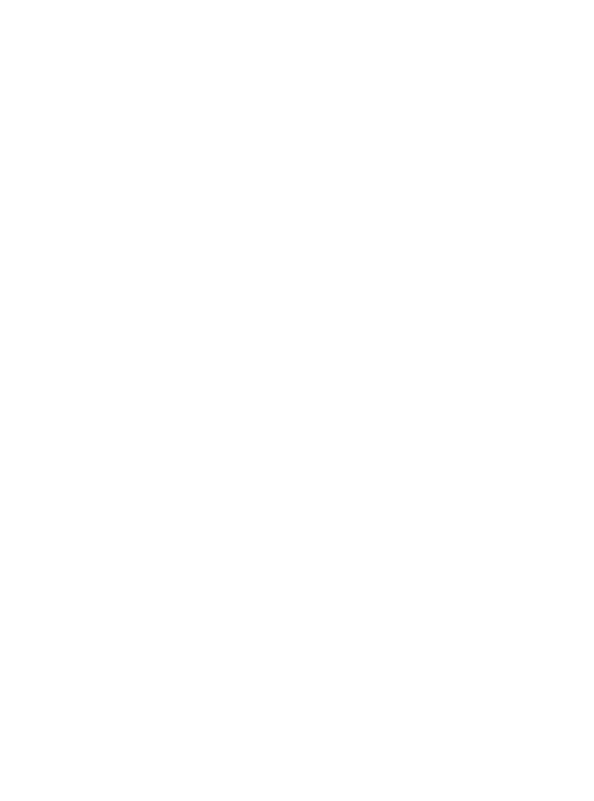 Conceitos preliminares: o que é língua?
Múltiplas perspectivas! 

Aspectos cognitivos: a linguagem é uma capacidade humana inata.

Aspectos sistêmicos e estruturais: a língua é um sistema de signos arbitrários.

Aspectos sociointerativos: a língua é uma forma de agir no mundo e se relacionar.
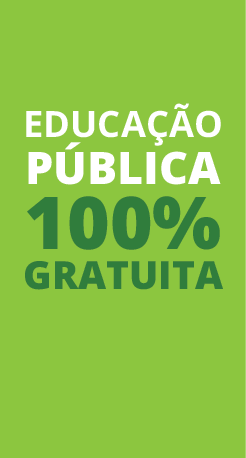 Instituto Federal Sul-rio-grandense | câmpus Passo Fundo
‹#›
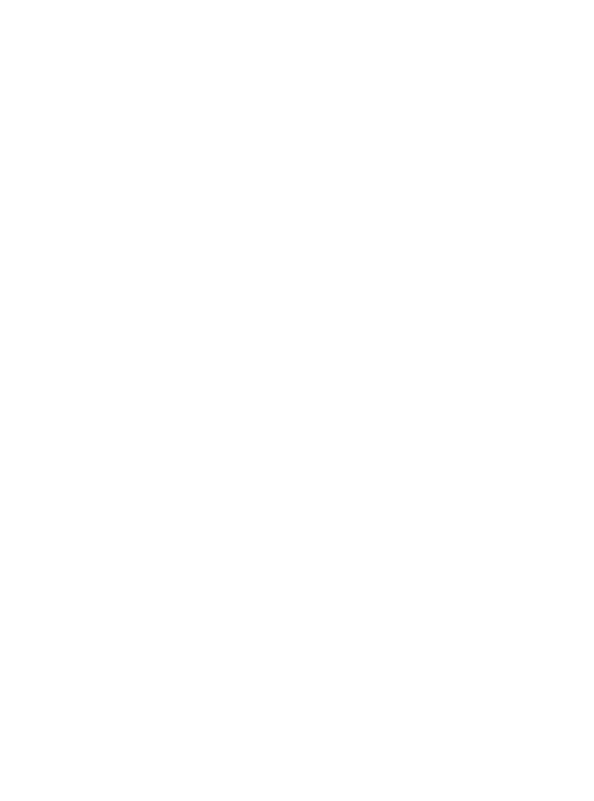 Conceitos preliminares: o que é língua?
A língua é um conjunto de atividades e uma forma de ação. A enunciação humana é sempre um ato social e a linguagem é sempre dialógica.

A língua é muito mais do que um espelho da realidade ou um veículo de informações! 

A língua é uma atividade interativa, social e mental que estrutura nosso conhecimento e permite que nosso conhecimento seja estruturado.
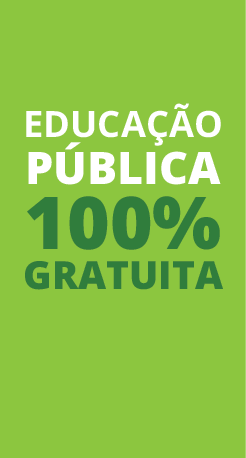 Instituto Federal Sul-rio-grandense | câmpus Passo Fundo
‹#›
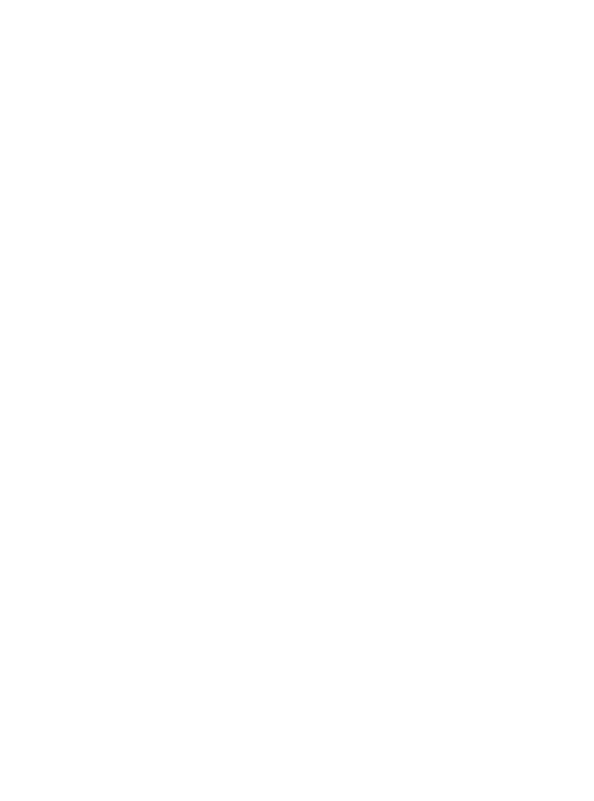 Conceitos preliminares: o que é texto?
Unidade linguística concreta produzida em uma situação de interação comunicativa, que forma uma unidade de sentido e preenche uma função comunicativa compreensível.

Cada texto pressupõe um sistema universalmente aceito (convencional em certo grupo) de signos, uma linguagem.

Ao mesmo tempo, cada texto (como enunciado) é individual, único e singular - inclusive uma retomada ou citação (é um novo acontecimento).
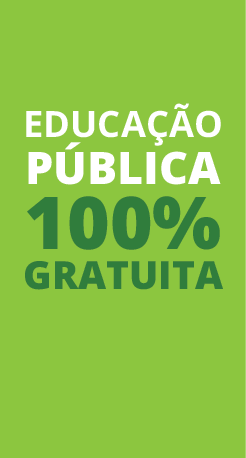 Instituto Federal Sul-rio-grandense | câmpus Passo Fundo
‹#›
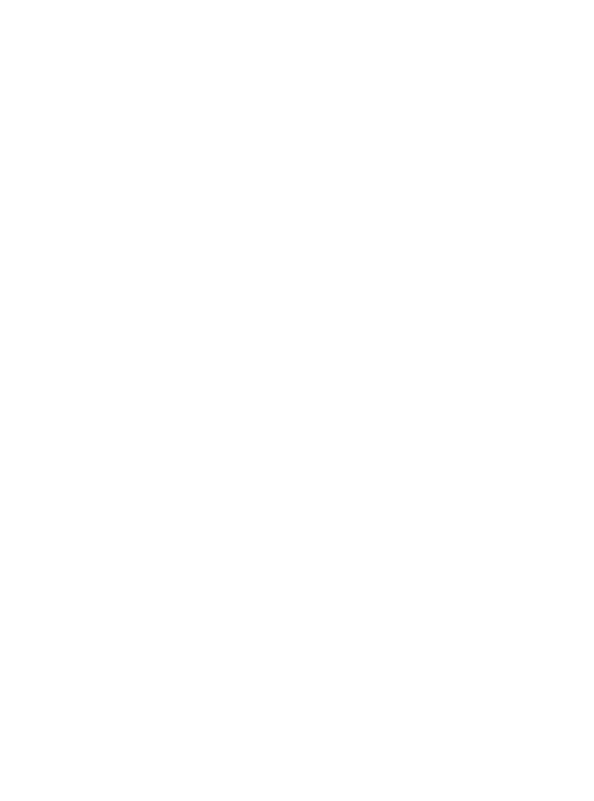 Conceitos preliminares: o que é texto?
O texto é um evento comunicativo em que convergem ações linguísticas, sociais e cognitivas. É a unidade máxima de funcionamento da língua (unidade funcional, não formal).

O texto é uma proposta de sentido e se acha aberto a várias alternativas de interpretação (mas não infinitas!).

Textos são sistemas instáveis e sua estabilidade é sempre um estado transitório de adaptação a um determinado objetivo e contexto.
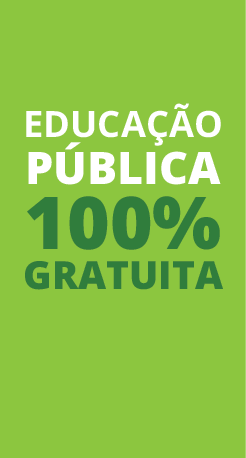 Instituto Federal Sul-rio-grandense | câmpus Passo Fundo
‹#›
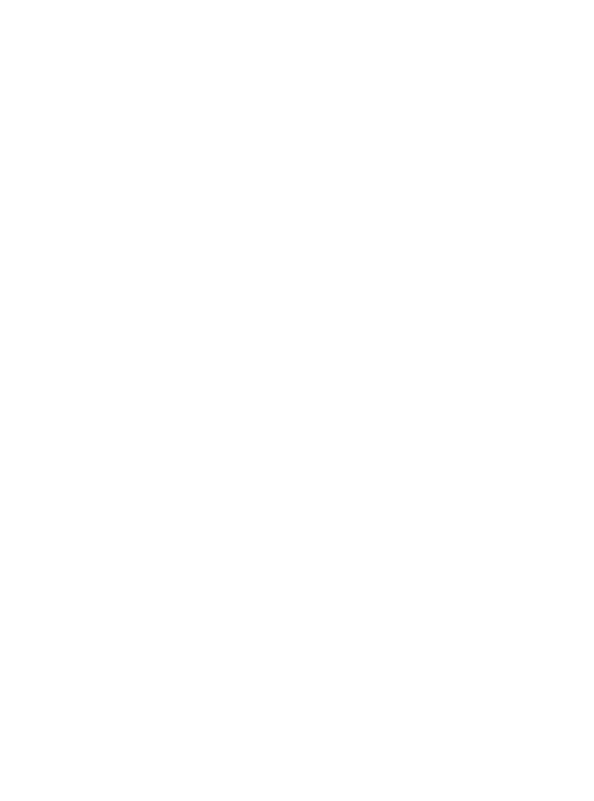 Conceitos preliminares: o que é gramática?
A gramática é o conjunto de regras que regem o uso de uma determinada língua.  Mas podemos entender esse conceito sob diferentes perspectivas!

Gramática interna de todo falante

Gramática descritiva

Gramática normativa (norma culta padrão)
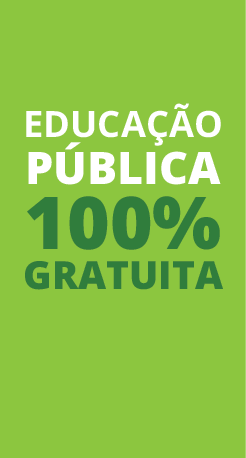 Instituto Federal Sul-rio-grandense | câmpus Passo Fundo
‹#›
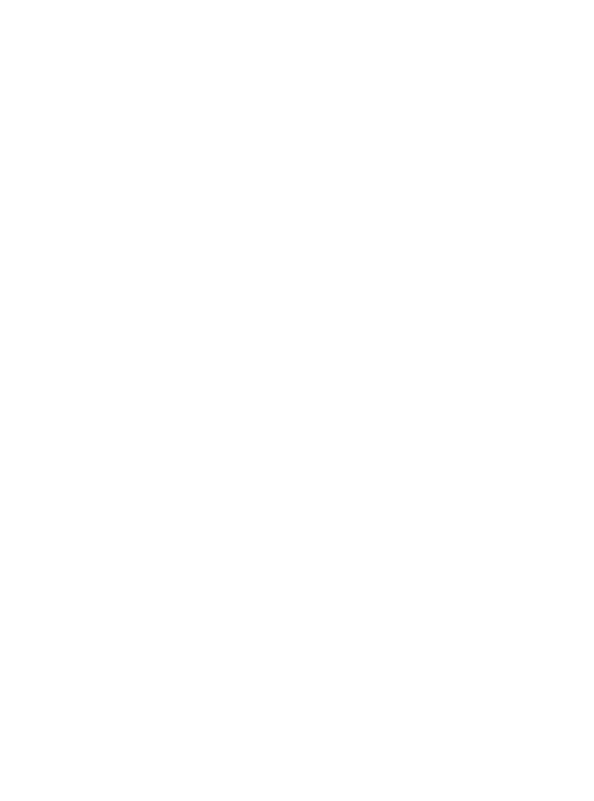 Reflexão: qual é a importância da linguagem em um curso técnico?
Uso formal da língua em contextos acadêmicos e profissionais!

Escrita e leitura de textos técnicos e científicos: domínio da forma, do registro linguístico, das estratégias de leitura e planejamento da escrita.

Oralidade: domínio de comunicação formal em ambientes profissionais; habilidade comunicativa para apresentações orais de trabalhos e projetos.
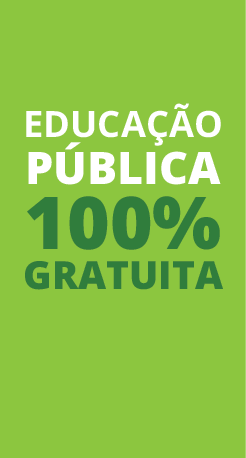 Instituto Federal Sul-rio-grandense | câmpus Passo Fundo
‹#›
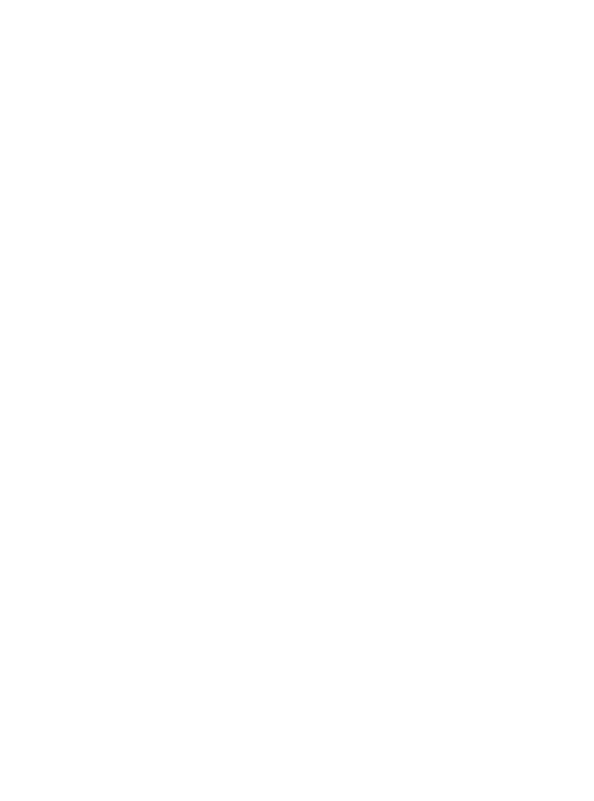 Conteúdo programático: o que vamos estudar?
“Leitura e compreensão de textos informativos, persuasivos e técnicos científicos. Produção de textos acadêmicos e técnicos. Revisão de conteúdos gramaticais. Oralidade.”

Gêneros textuais: artigo científico, relatório(s), patente, resumo, fichamento, mapa mental, memorial profissional, currículo, carta de apresentação.

Oralidade: apresentação oral de seminário. 

Gramática: pontuação, concordância, regência, estrutura básica da oração.
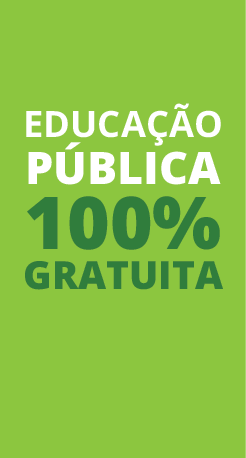 Instituto Federal Sul-rio-grandense | câmpus Passo Fundo
‹#›
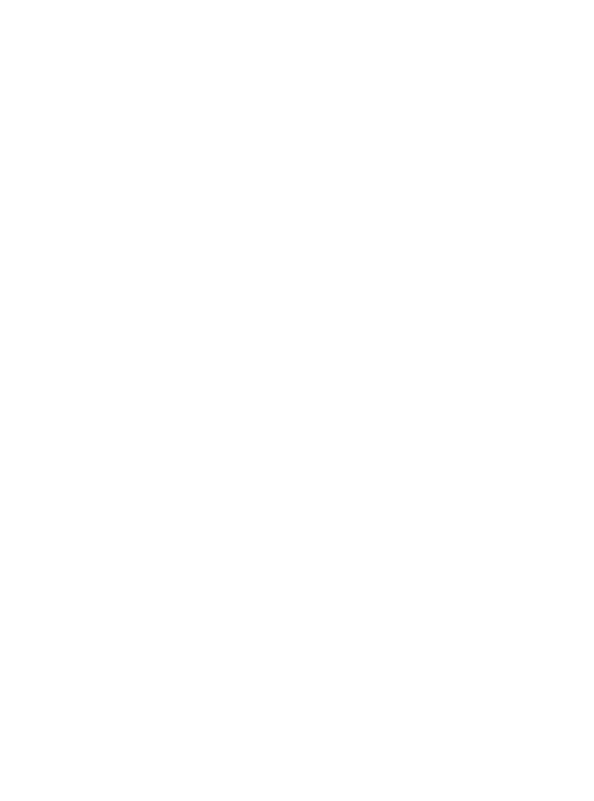 Avaliação
Instrumentos avaliativos:

Questionários sobre os conteúdos trabalhados em aula.

Produções textuais escritas e reescritas (resumos, memorial profissional, currículo, relatório).

Apresentação oral de seminário. 

Participação em aula (presença, caderno, atividades virtuais).
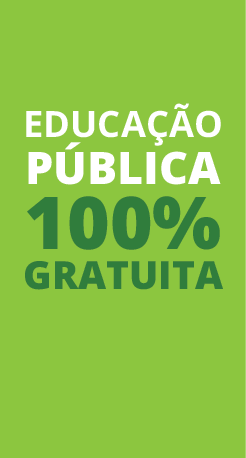 Instituto Federal Sul-rio-grandense | câmpus Passo Fundo
‹#›
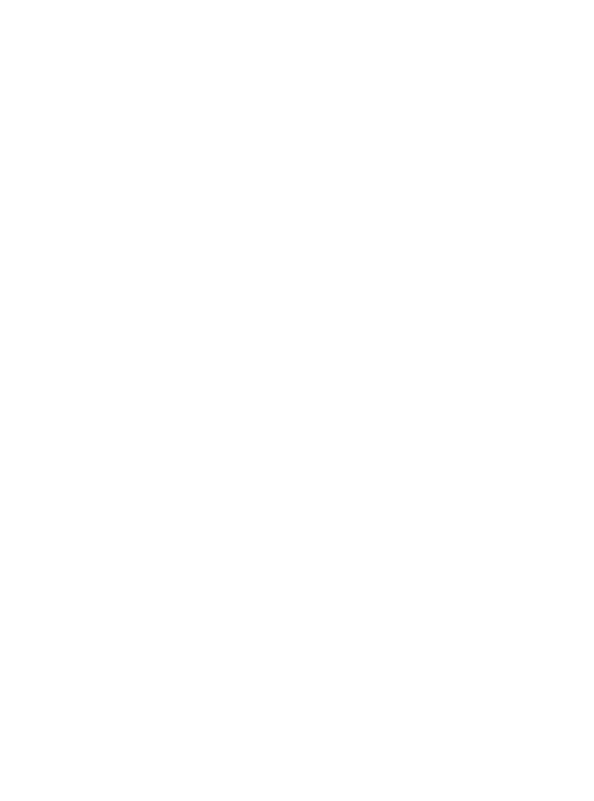 Organização das nossas aulas
2 períodos semanais (segundas-feiras)

Atividades em aula: leitura, discussão e atividades de interpretação de textos; produções textuais; revisão de produções; apresentações orais.

Atividades no moodle: revisão dos conteúdos de aula; questionários; listas de exercícios. 

IMPORTANTE: quando for necessário faltar à aula, lembre-se de conferir no moodle o que foi trabalho e se há alguma tarefa a ser realizada em casa!
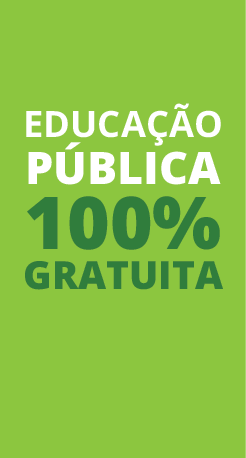 Instituto Federal Sul-rio-grandense | câmpus Passo Fundo
‹#›
MUITOOBRIGADA!
Contato: marianaklafke@gmail.com